REVIEWING KEY CONCEPTS
Focusing Question: What have we learnt?
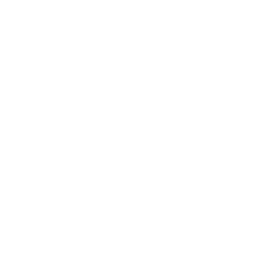 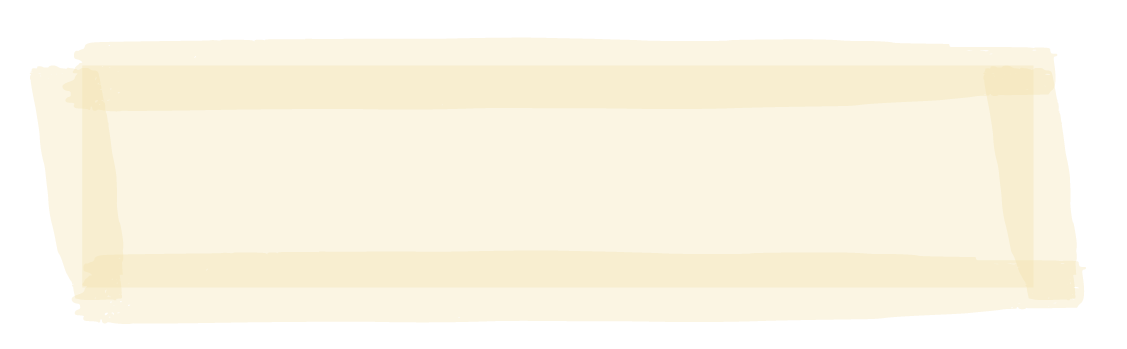 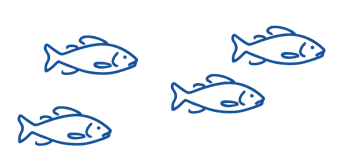 MAHI / ACTIVITY
Complete Marine Ecology Summary Quiz Kahoot
Define it! Act it! Your teacher will give you a term.  Write your own group definition. Then …. Act it out using mime. No words!. The rest of the class will try and guess your term!
Bony fishes
Habitat
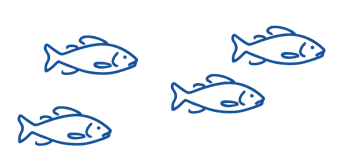 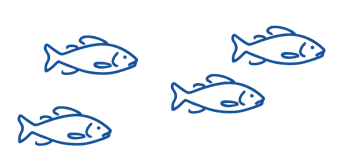 Consumer
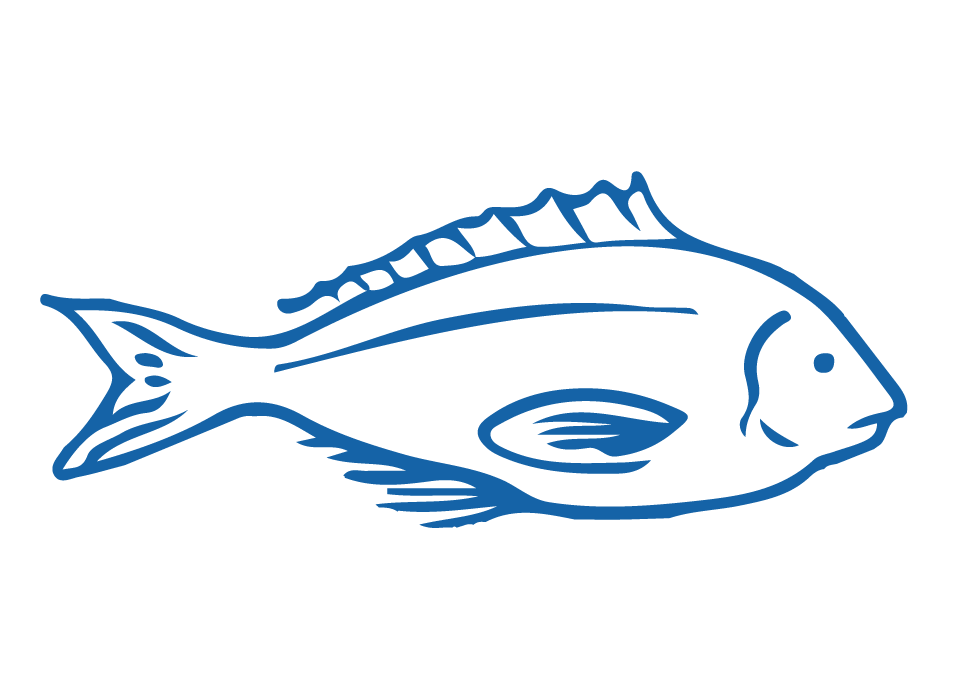 Primary producer
Predator
Food chain
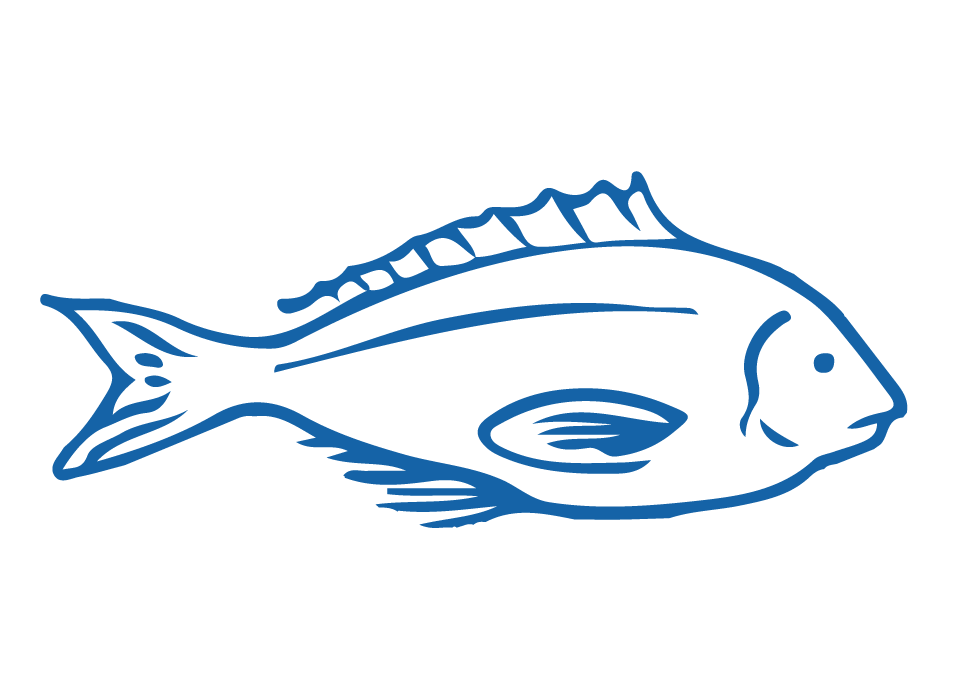 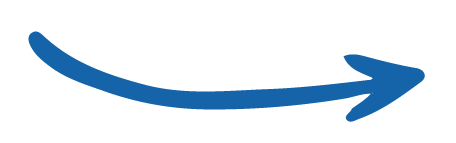 Decomposer
Prey
[Speaker Notes: TEACHER NOTES

https://www.msc.org/docs/default-source/default-document-library/education-page/msc-lesson-plan-using-the-oceans-resources-responsibly.pdf?sfvrsn=5c15a87a_14]
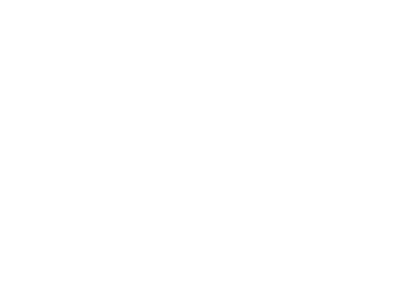 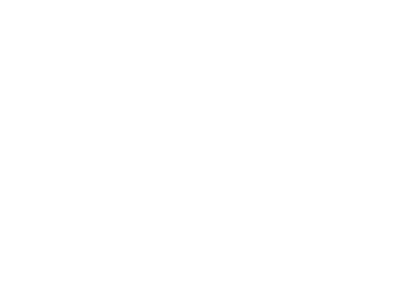 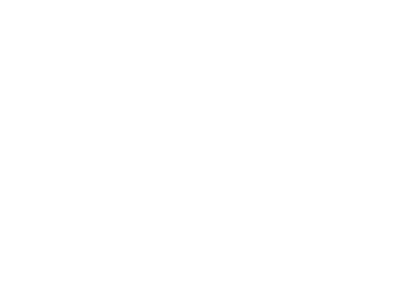 He kura kainga te moana, he kura huna te moana

The oceans environment, 
is a source of untapped knowledge